La classe 5B presenta il Tempio di Apollo
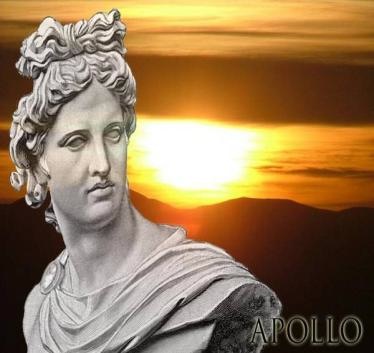 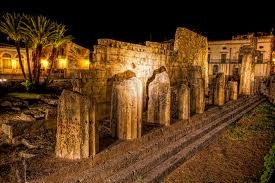 Insegnante  EMANUELA FONTANA
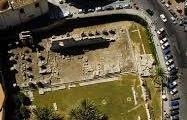 Localizzazione: regione Sicilia – località Ortigia
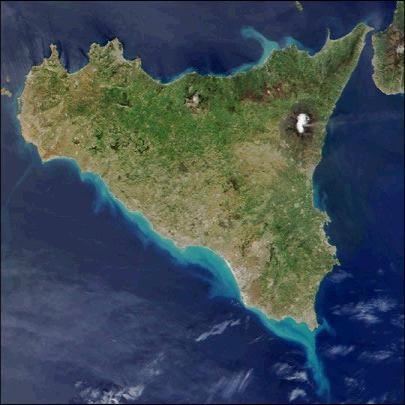 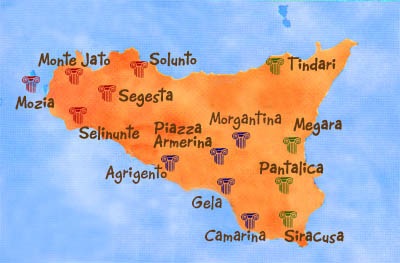 Un po’ di storia …
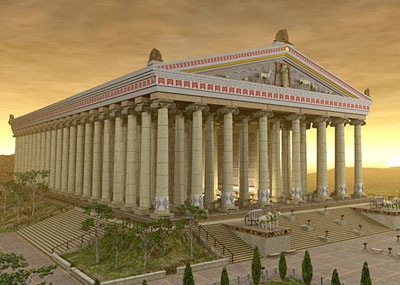 Civiltà : greco – siceliota

Utilizzo: tempio sacro

Stile : dorico 

Epoca : V secolo a.C.
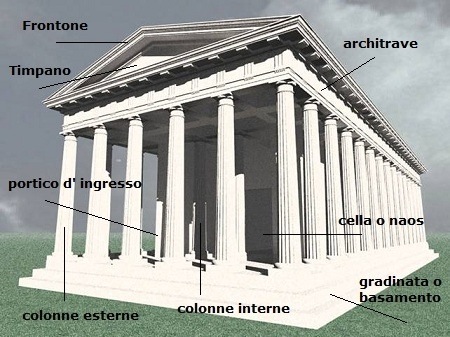 Nozioni architettoniche
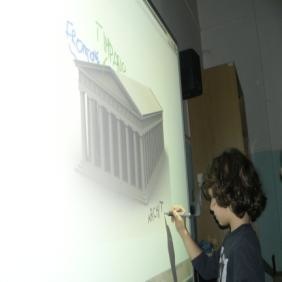 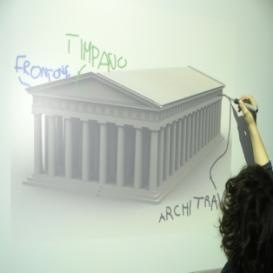 Impostazione del basamento
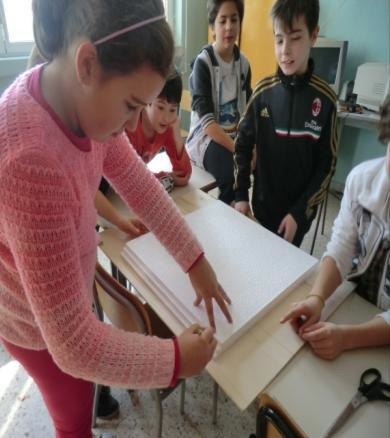 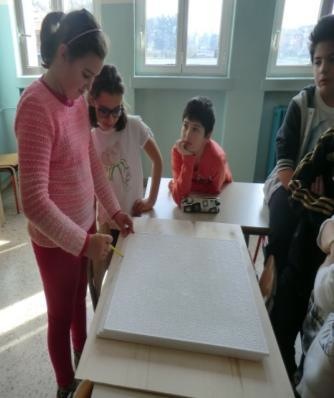 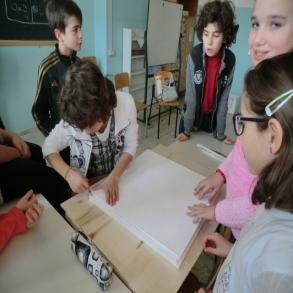 La precisione è tutto
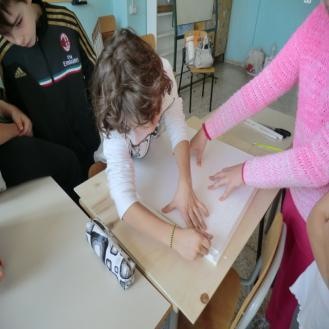 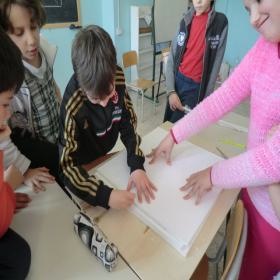 Misure di base
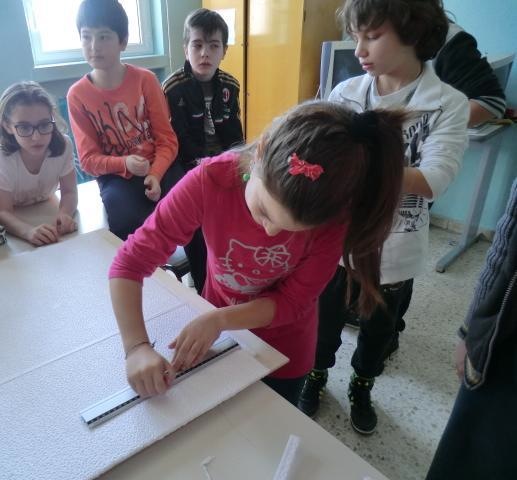 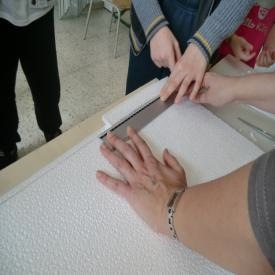 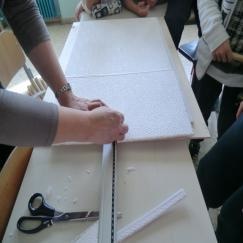 …Intanto  noi ci occupiamo della colla
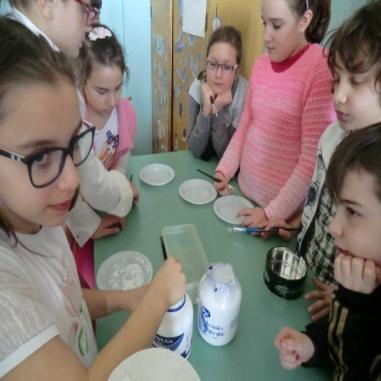 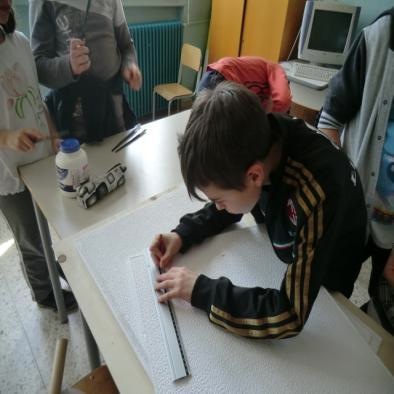 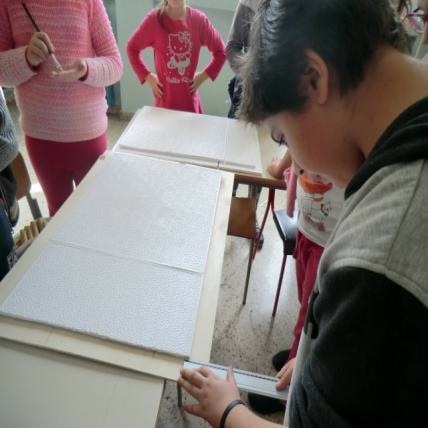 Avete controllato le dimensioni?...
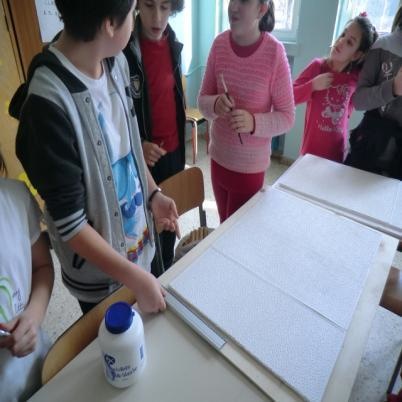 …largo, faccio io ...
Tracciamo il contorno  e stendiamo la colla sulla base d’appoggio
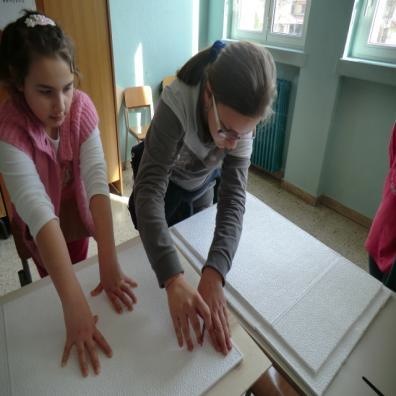 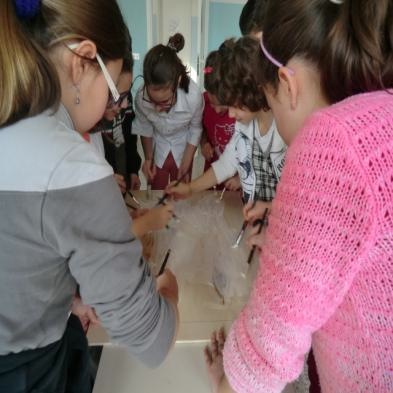 Primo  e  secondo  fondo
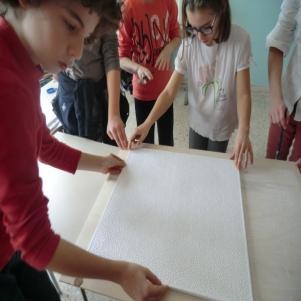 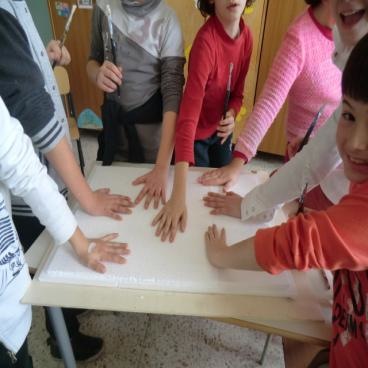 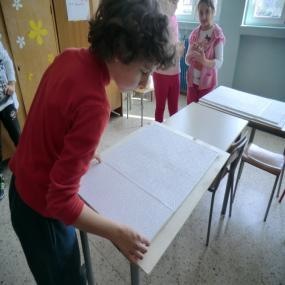 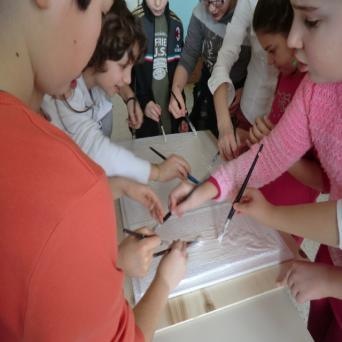 L’ultima  parte … e il basamento è pronto
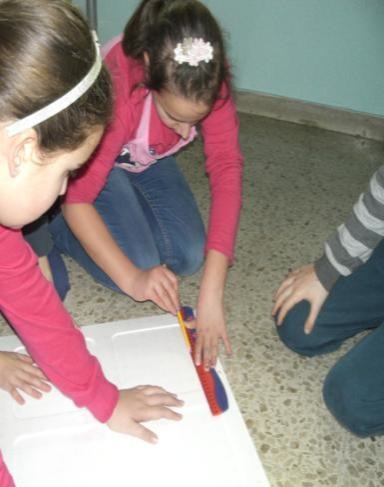 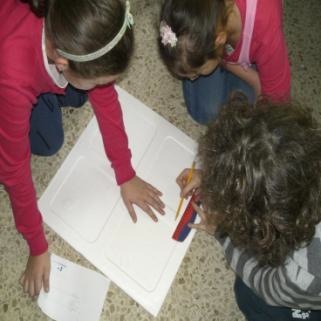 Progettiamo i capitelli
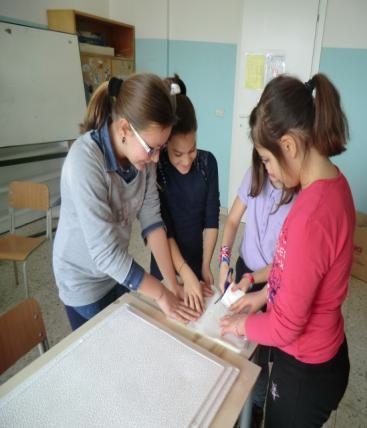 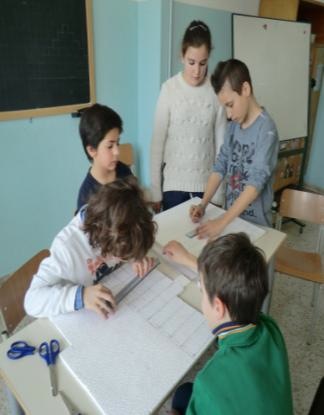 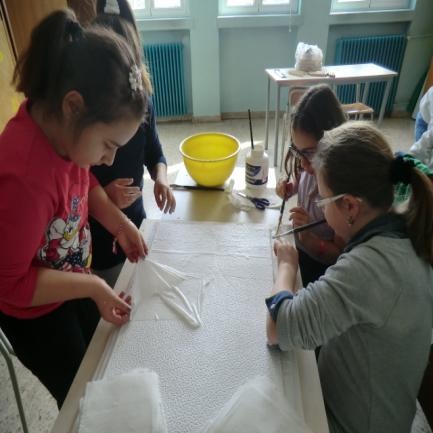 Rivestimento del basamento
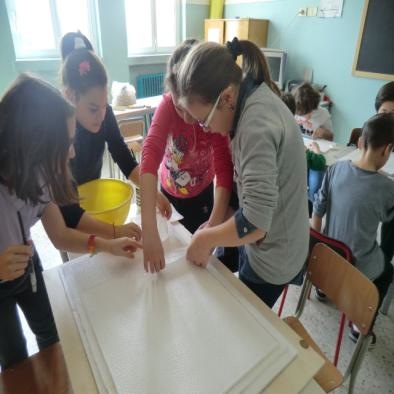 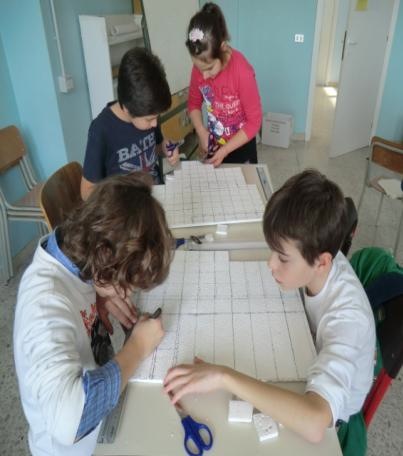 Circa  90  pezzi per realizzare  i  capitelli
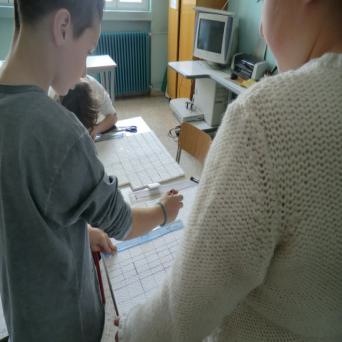 Un ultimo rivestimento e… si parte con le colonne
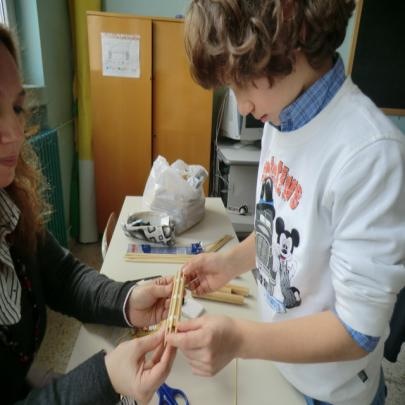 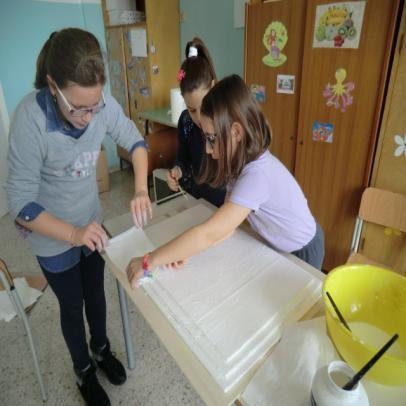 Manici  di  scopa e stecchini  per  spiedino
Assemblaggio 
dei capitelli
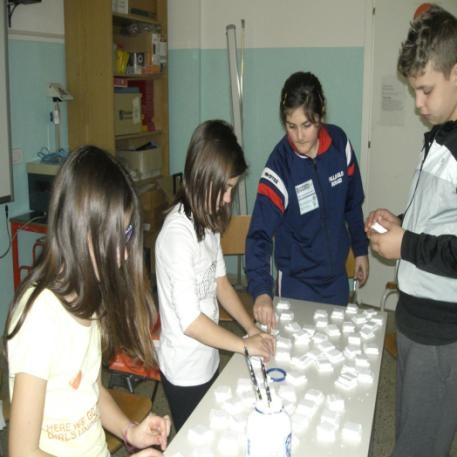 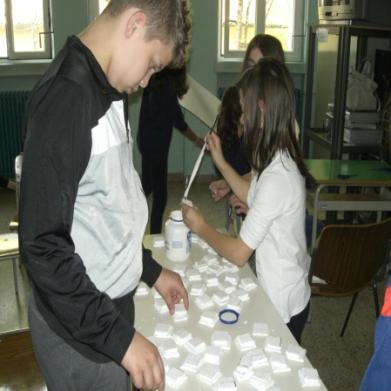 Ma quante sono …..
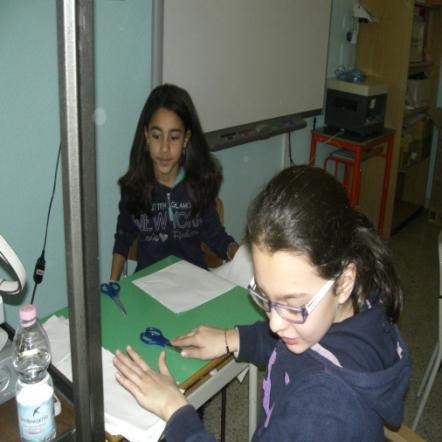 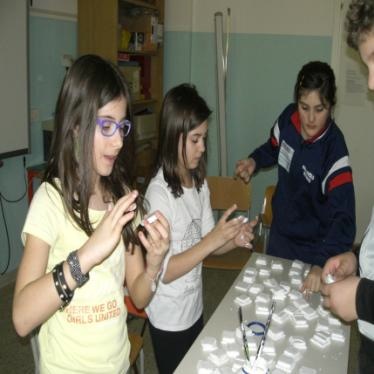 Rivestiamo le colonne con scottex e colla
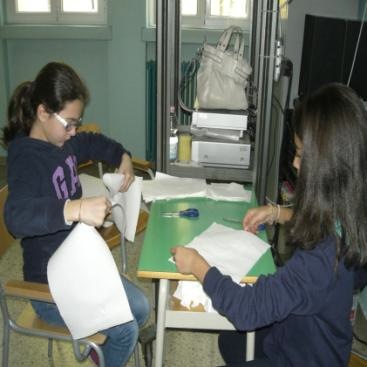 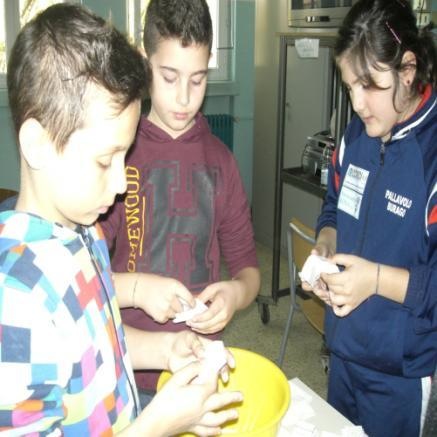 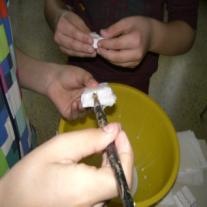 Preparazione delle tessere per il pavimento
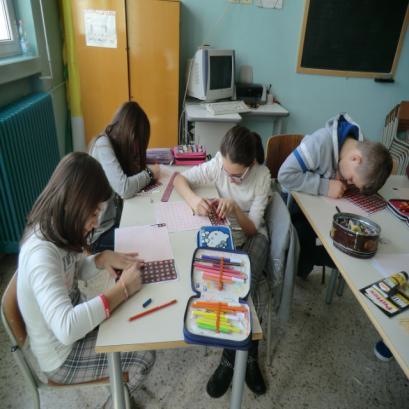 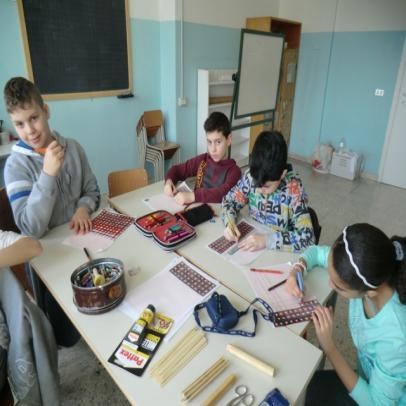 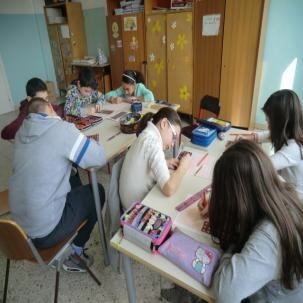 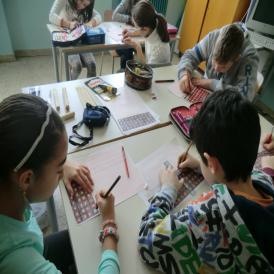 Quante tessere …. dopo una ricerca 
in internet abbiamo scelto i colori opportuni
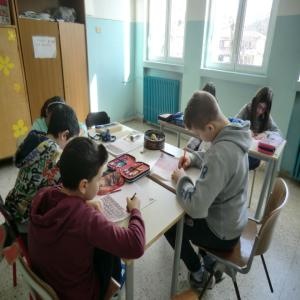 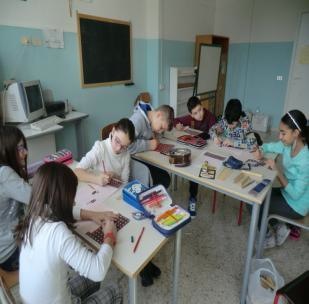 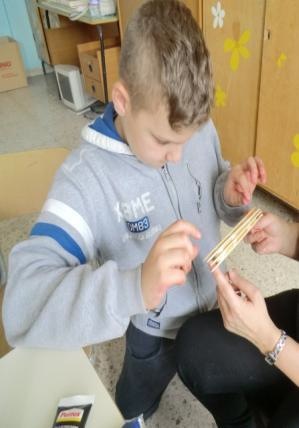 Tre  colonne ciascuno  ….
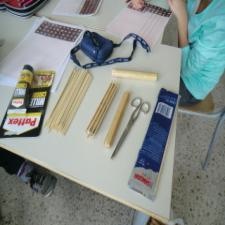 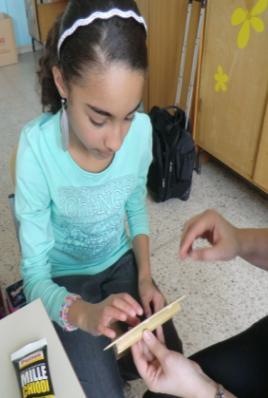 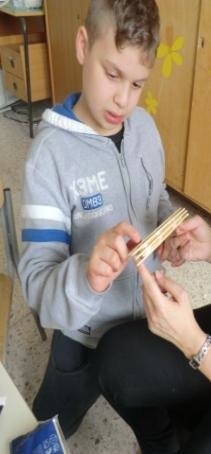 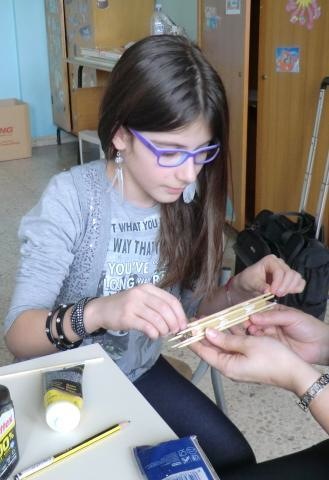 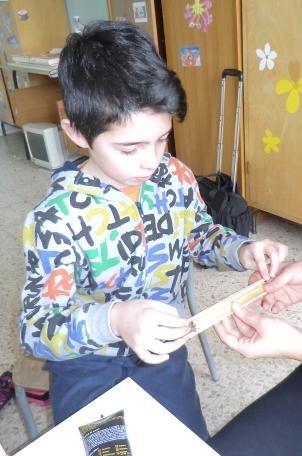 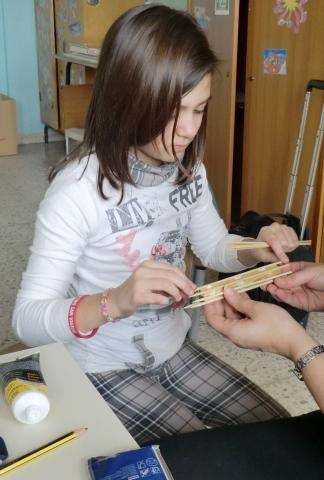 Per questo lavoro è richiesta molta pazienza e … gli stessi pantaloni
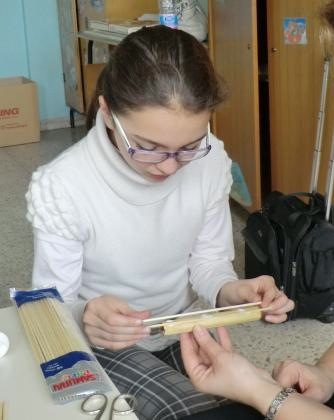 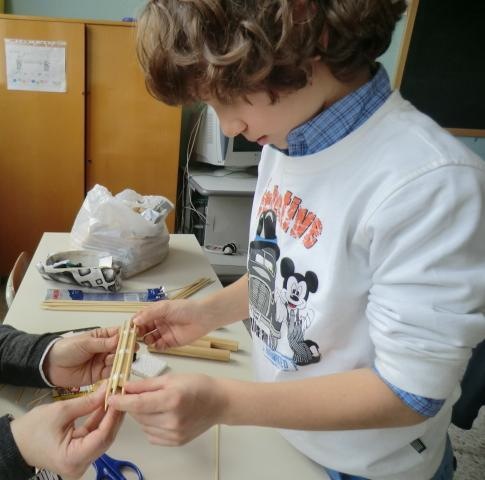 Ancora  colonne ….
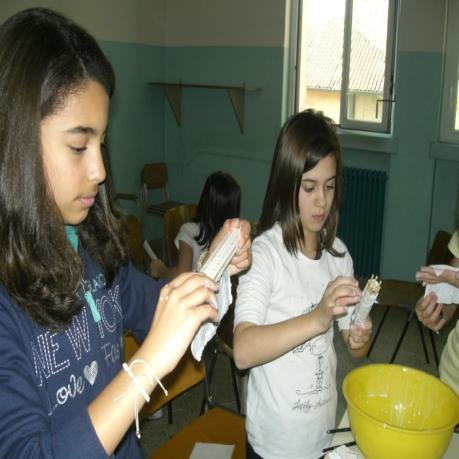 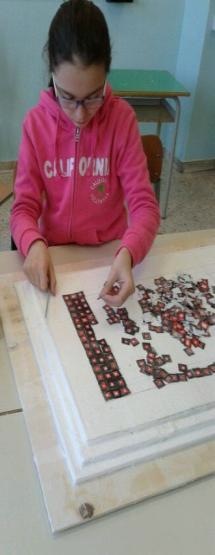 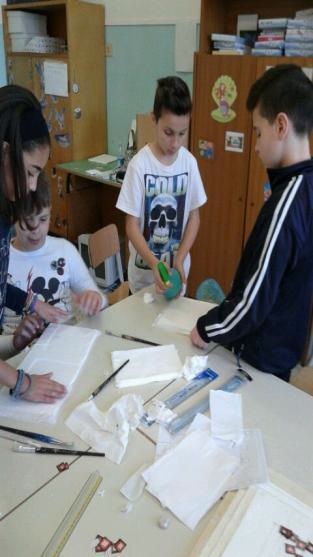 Rivestimento delle  pareti del tempio  e  posa del pavimento
In due si fa prima
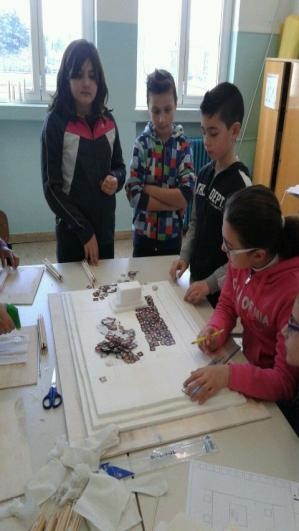 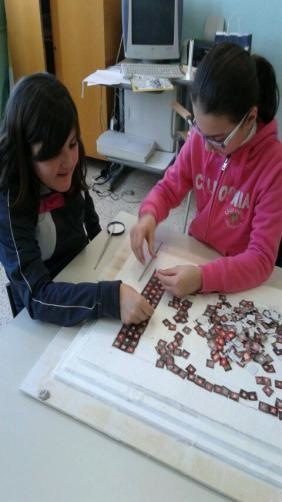 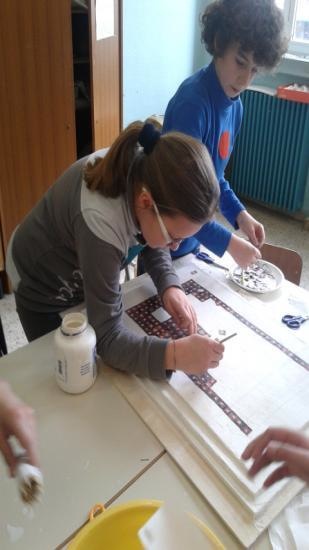 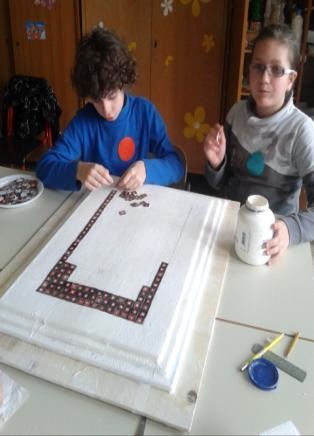 Un lavoro di precisione
Perfetto, bravi!!!!
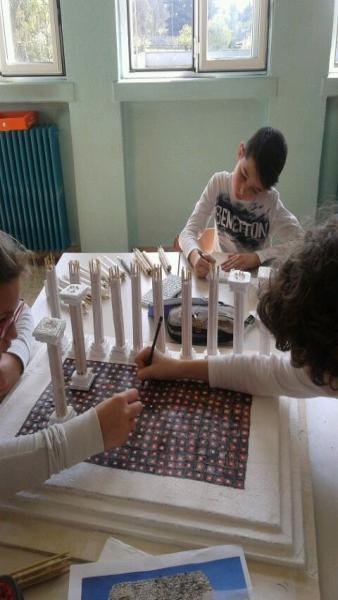 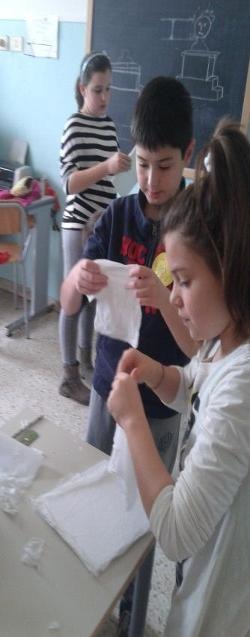 Le ultime colonne!!  e le pareti interne
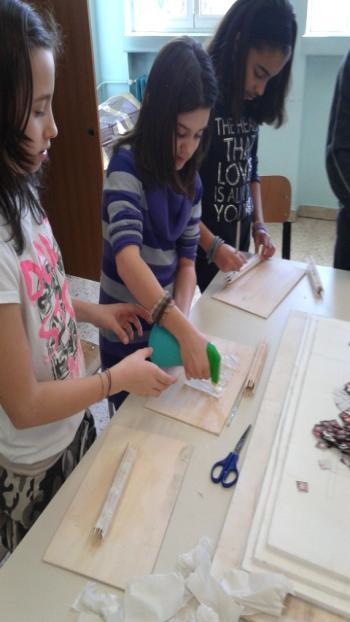 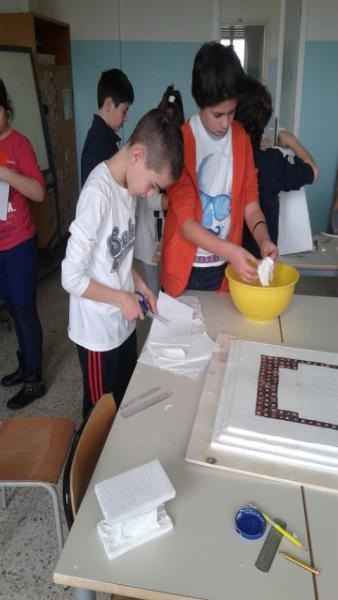 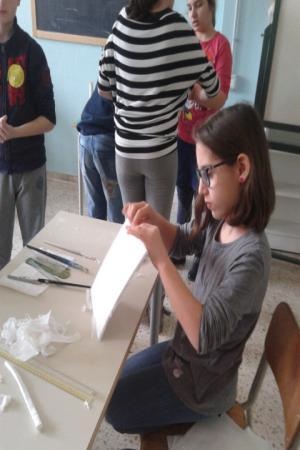 Un altare degno di un dio greco…
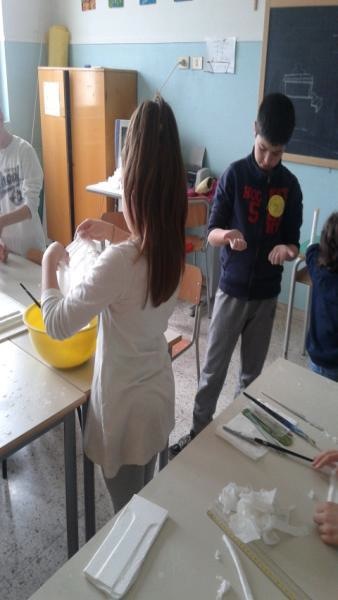 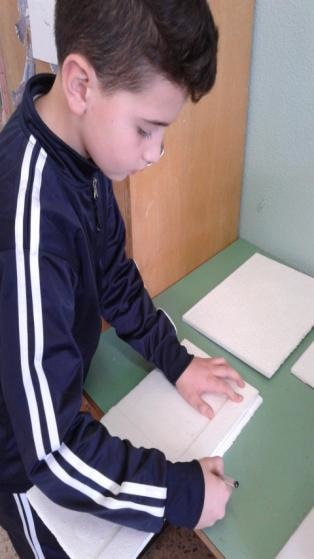 Misura delle pareti laterali
34 colonne da colorare …..
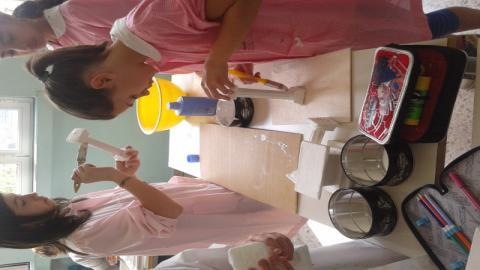 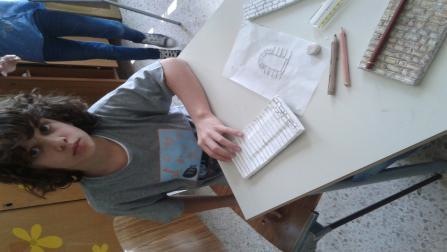 Proviamo
 a ricoprirle col borotalco
 ….. Buono il profumo , ma non basta
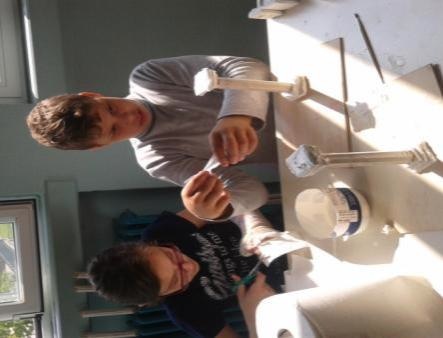 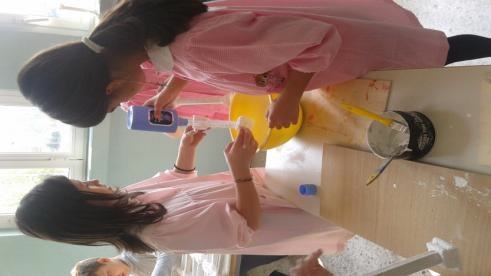 Meglio una mano di gesso alle colonne
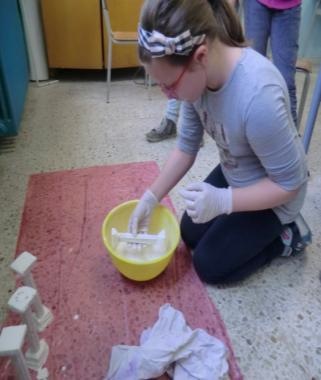 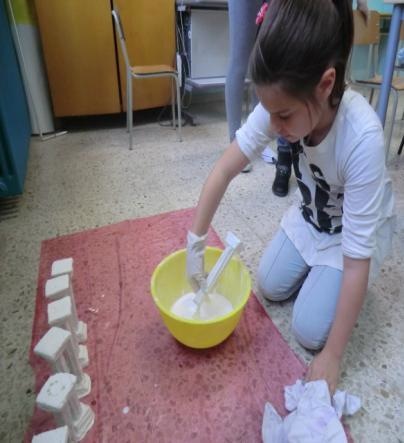 A ciascuno il suo
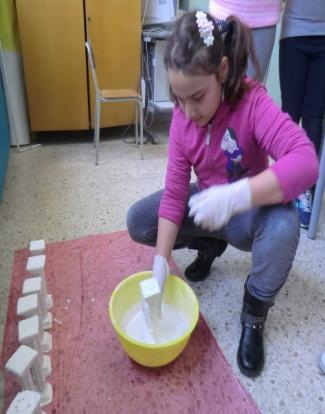 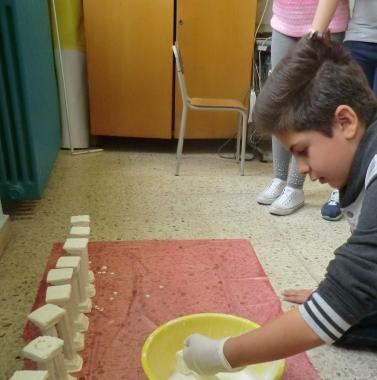 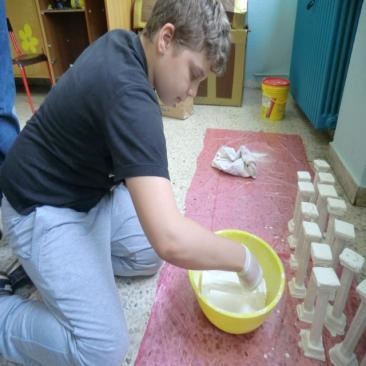 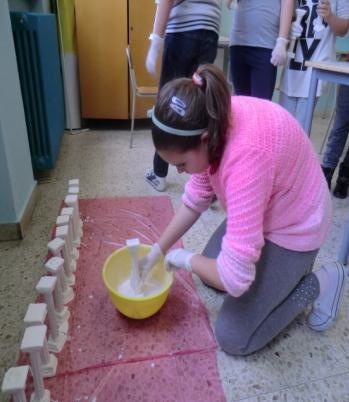 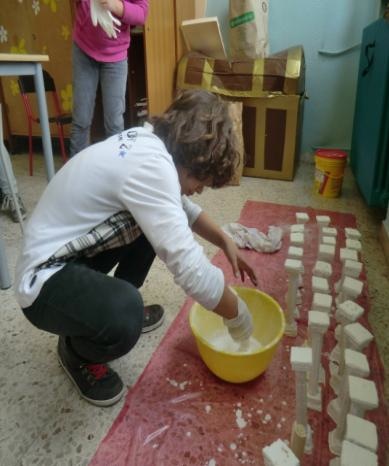 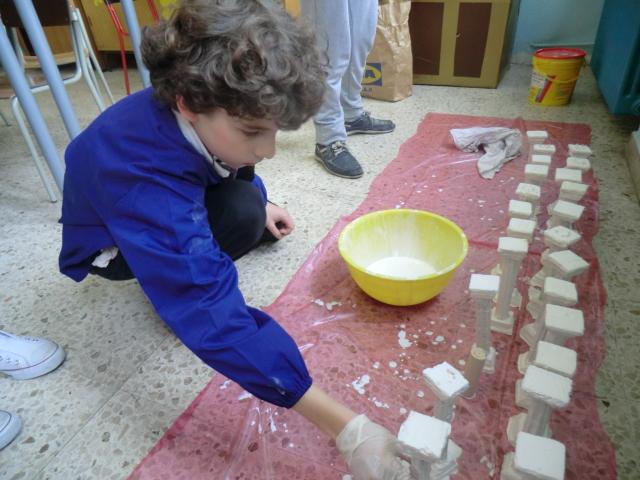 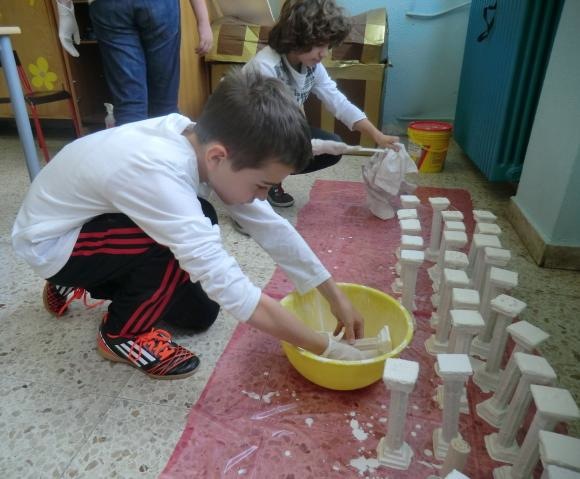 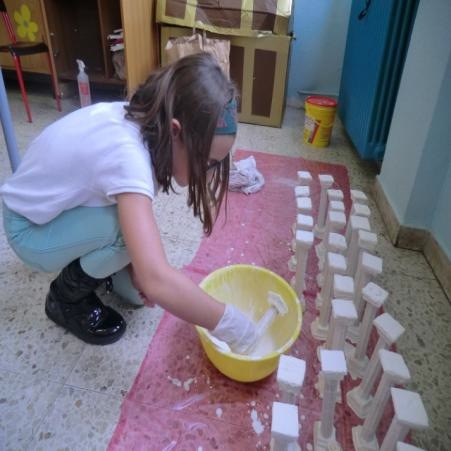 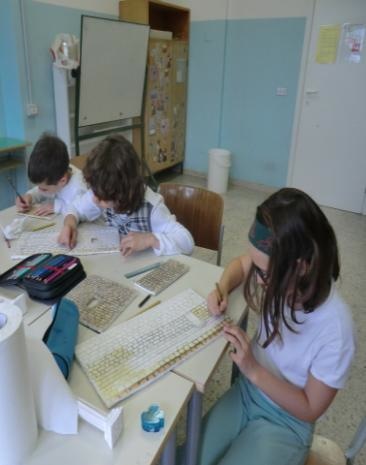 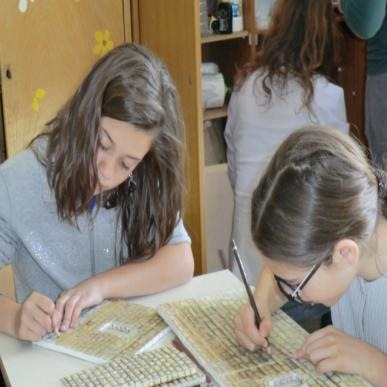 Mattone per mattone costruiamo i muri
Ma quanti ...
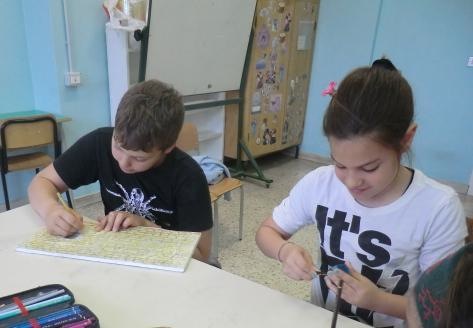 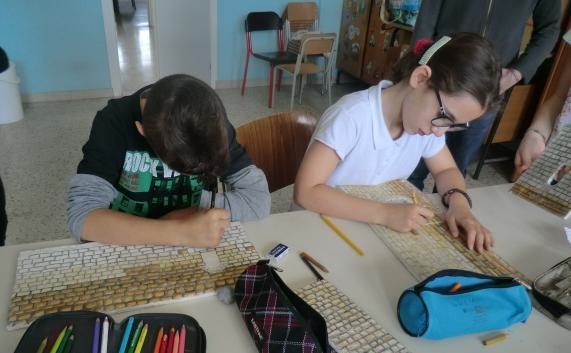 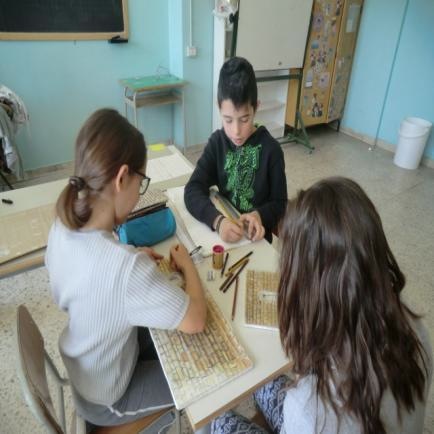 Quasi finito
Costruiamo la rampa d’accesso
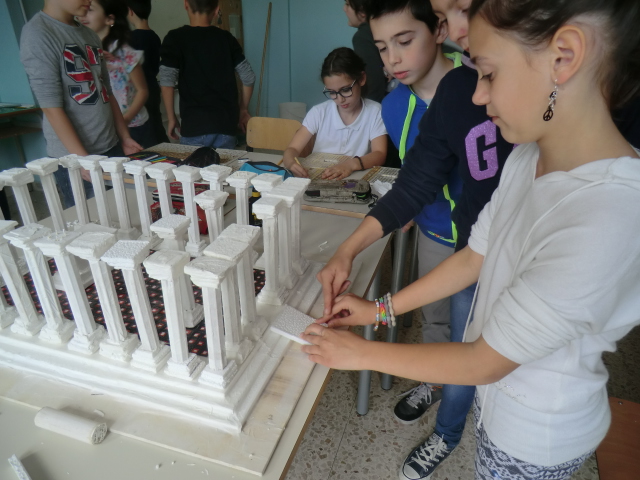 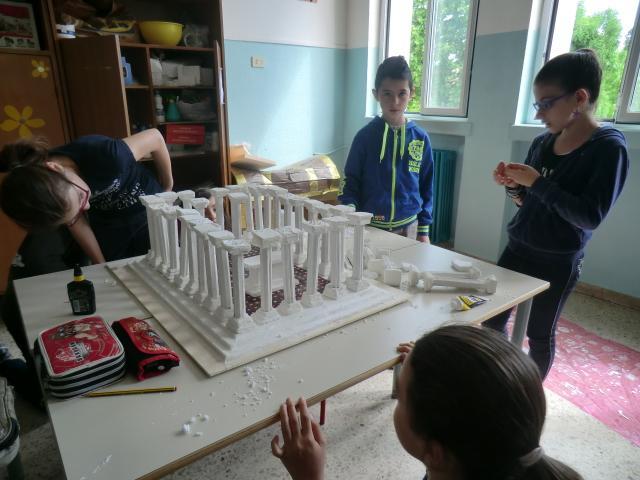 Controlliamo l’allineamento
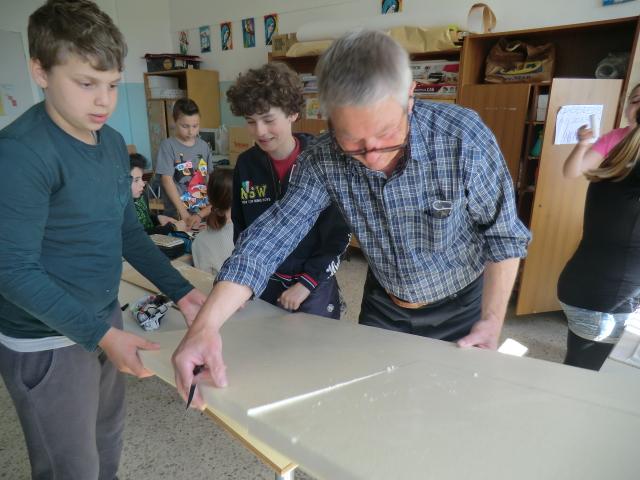 il prezioso aiuto esterno di un grande esperto
Un altro sguardo  a sito  archeologico ad Ortigia
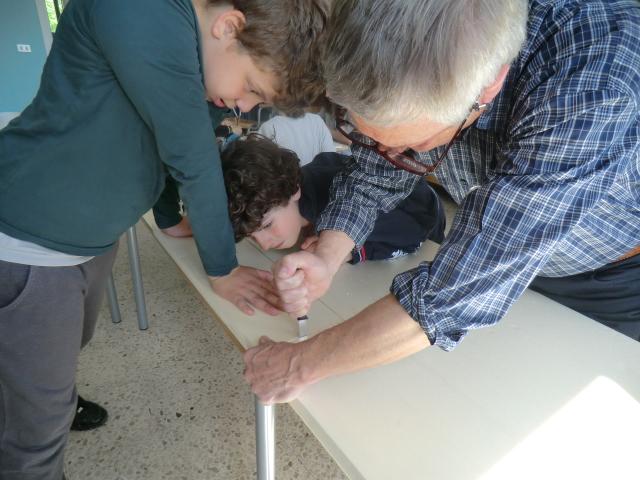 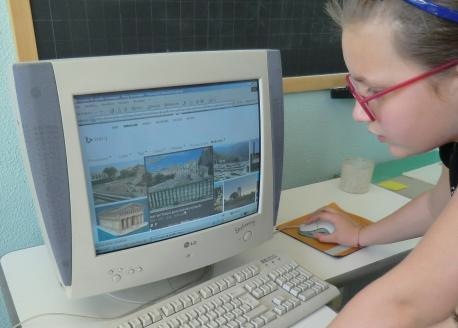 Ricaviamo la sagoma  dell’architrave
Ritocchi…  di  idropittura bianca
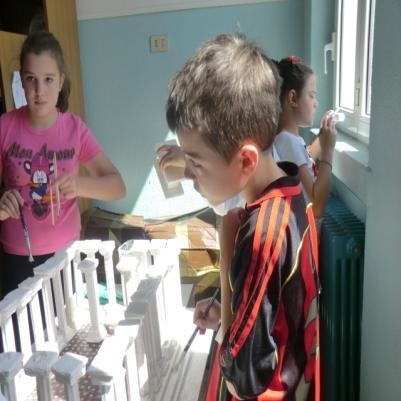 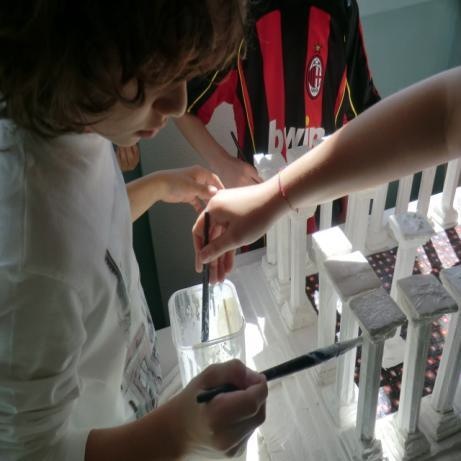 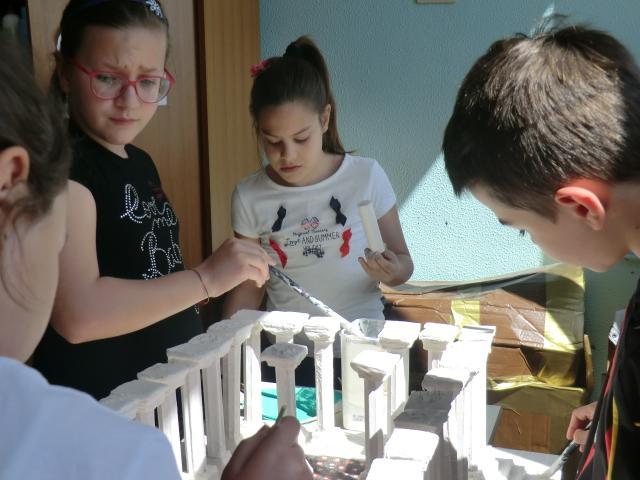 Aggiungiamo del pietrisco …
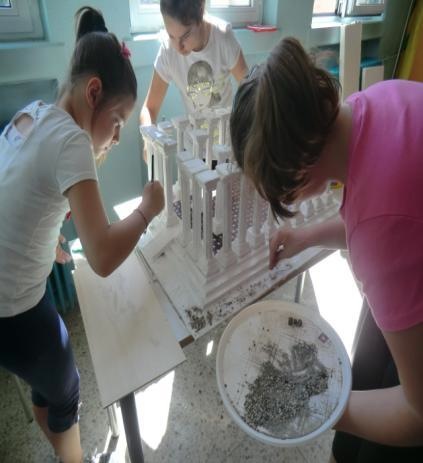 Ritagli di precisione
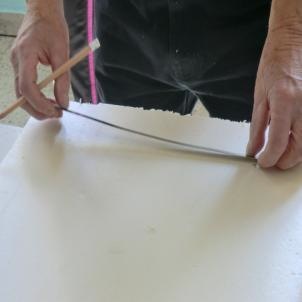 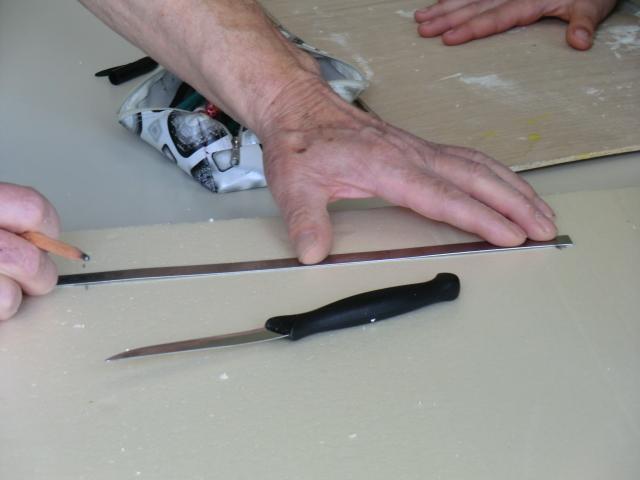 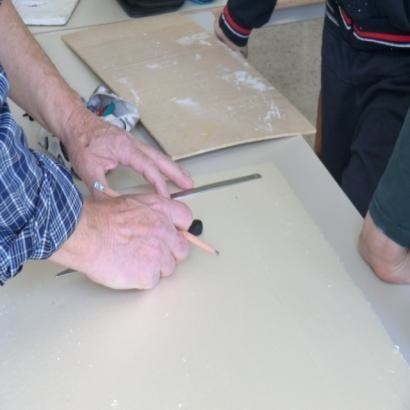 La supervisione  …
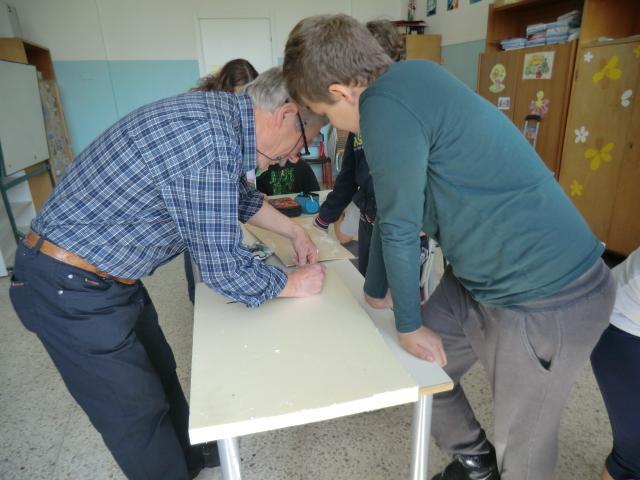 Nonno  e   nipote all’opera …
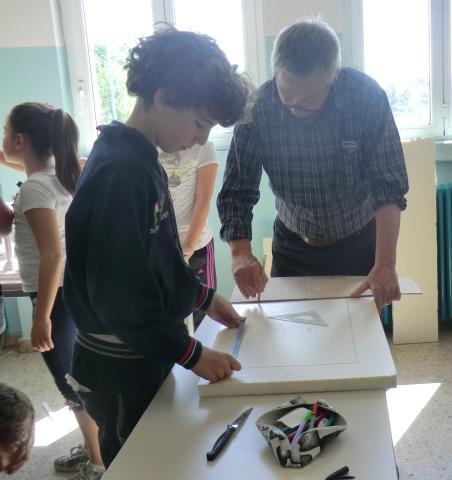 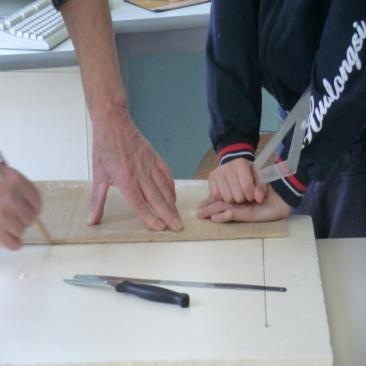 Ancora misure e ritagli
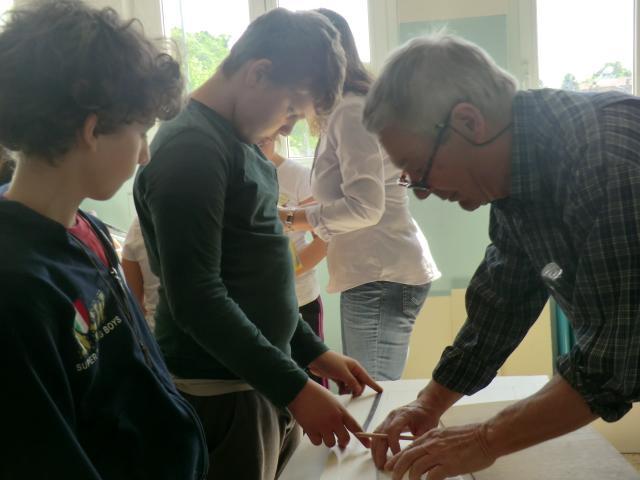 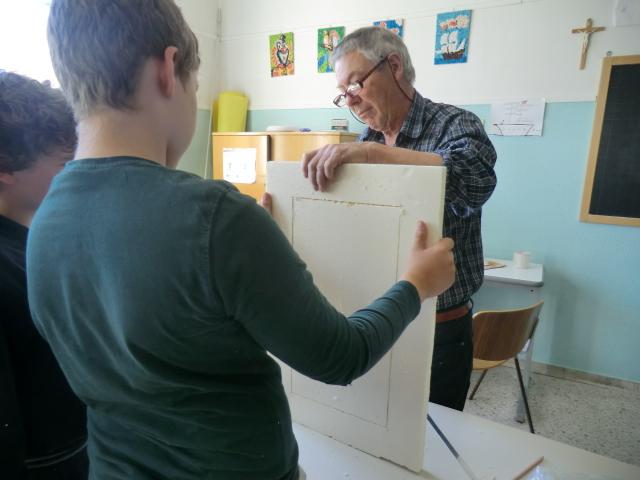 La collaborazione per  tagli  di precisione
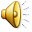 E ora si riveste…
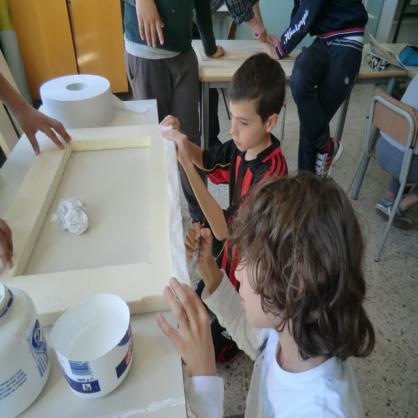 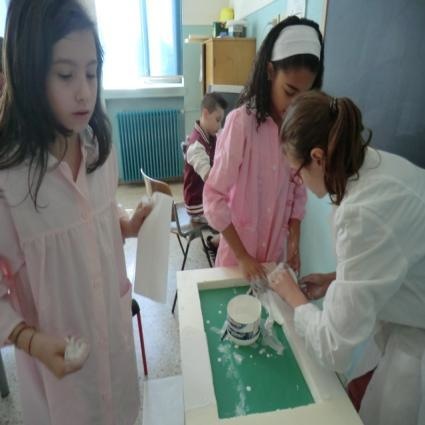 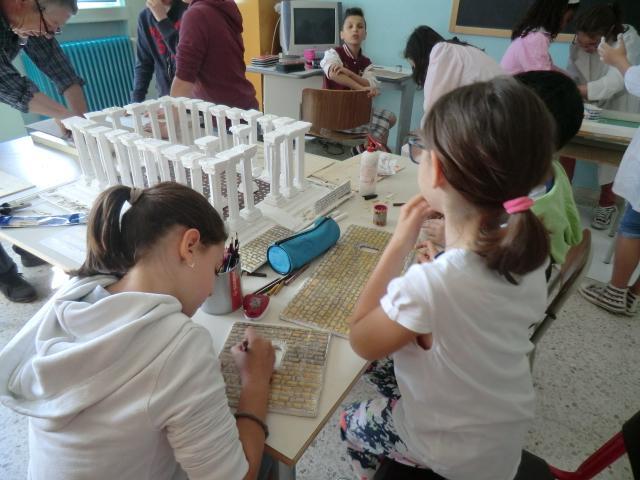 Ancora  sui muri!???
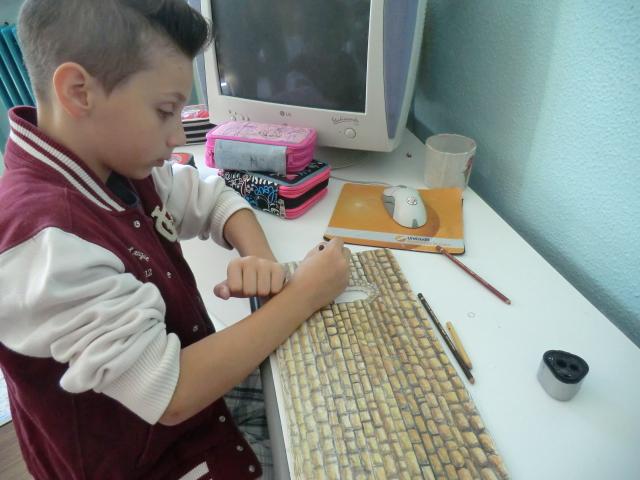 ufffffffff
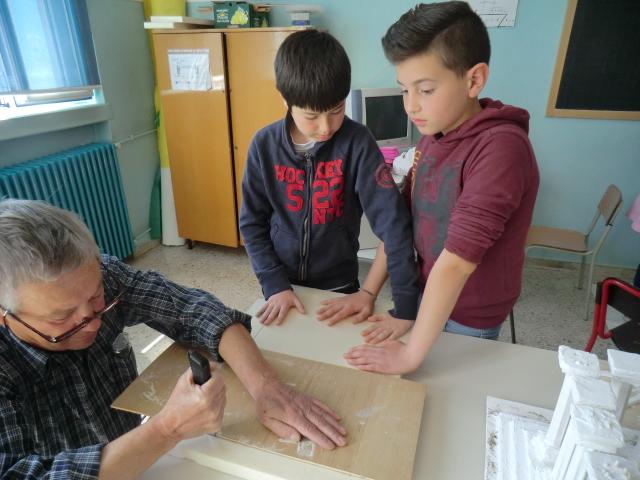 Ritaglio  “a cornice”
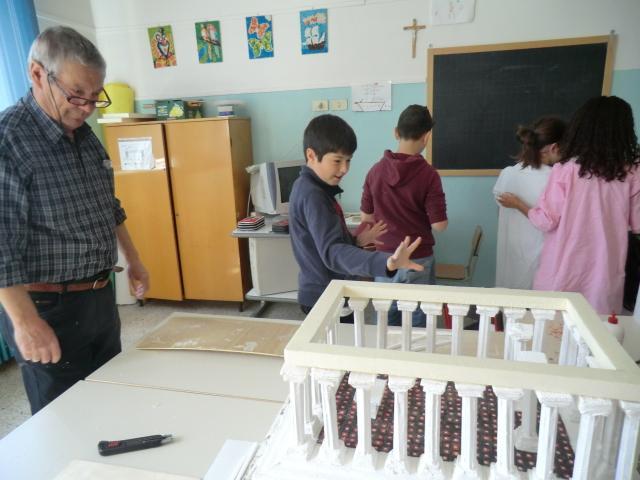 eh … voillà
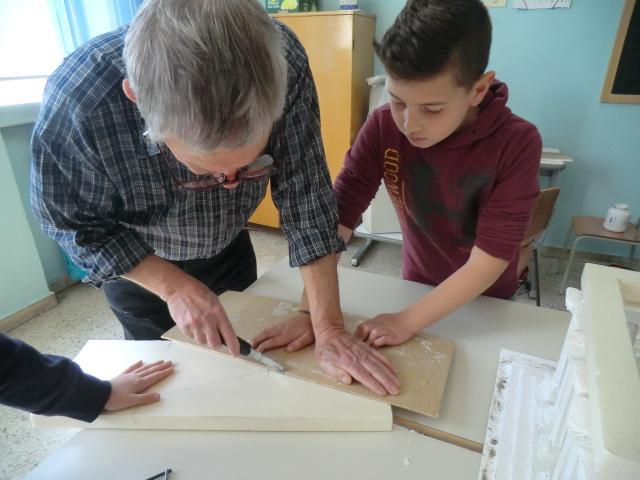 Il timpano
Ecco il risultato!  Perfetto!!
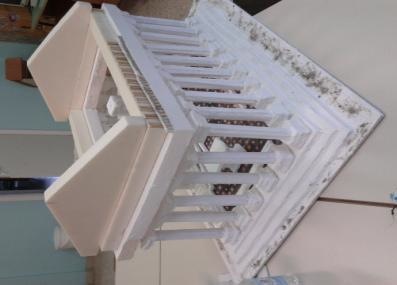 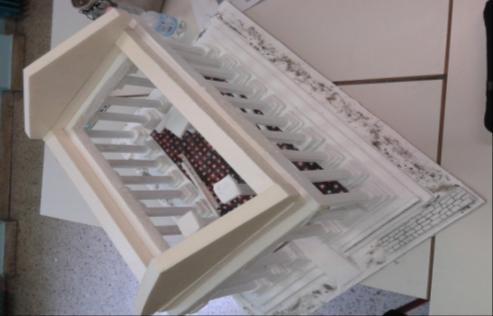 E …. Ora viene il bello … il tetto!!
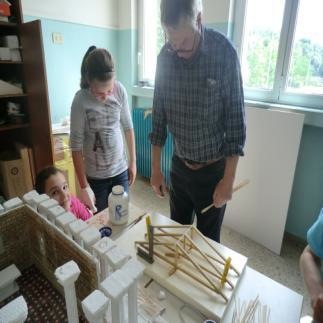 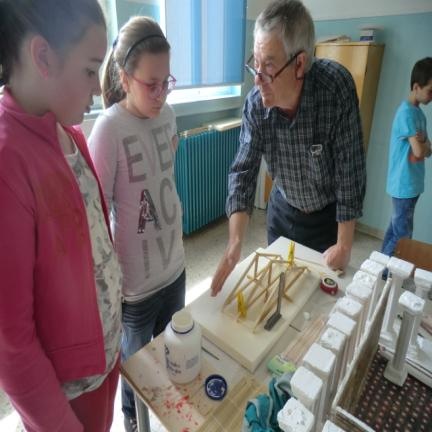 Massima precisione e attenzione
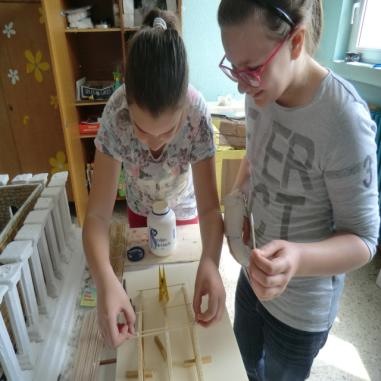 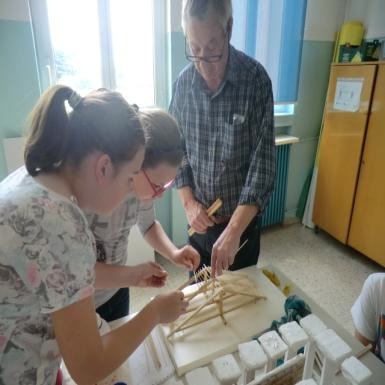 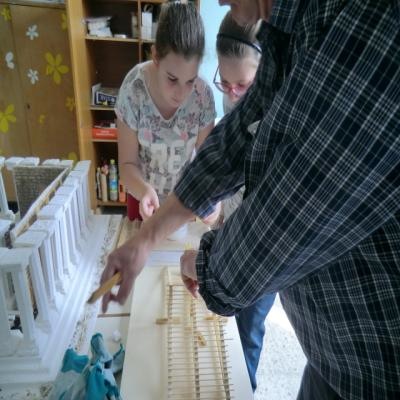 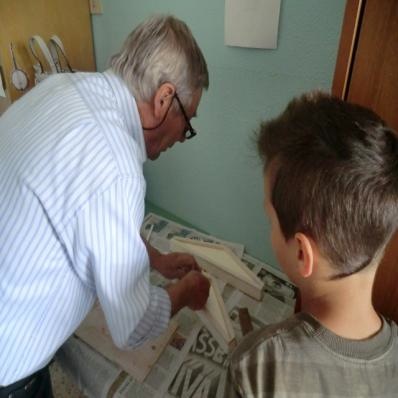 finiamo la struttura …. e …..
Rifiniamo  i timpani
Abbelliamo l’architrave
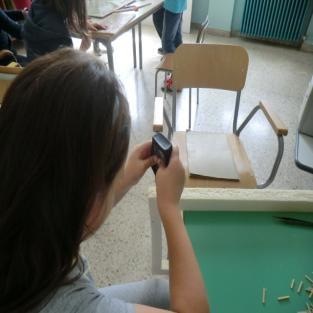 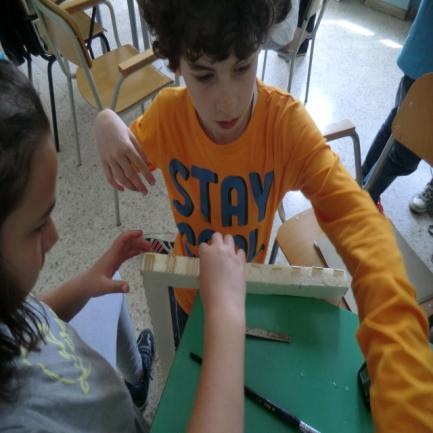 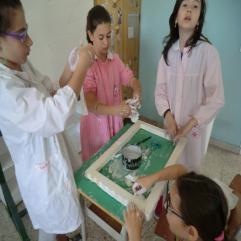 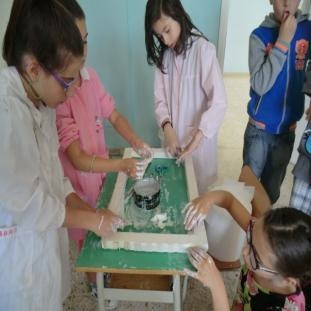 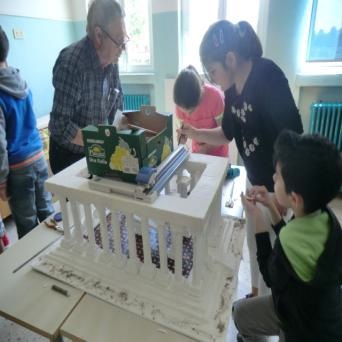 E ora una mano di bianco
Piccoli  ritocchi  col  gesso
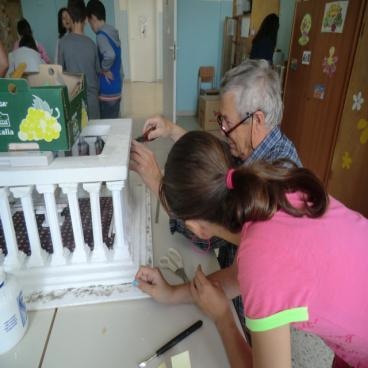 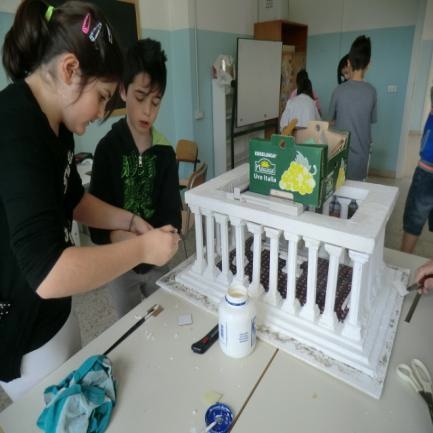 Tanto la mamme non ci vedono … Ops!!
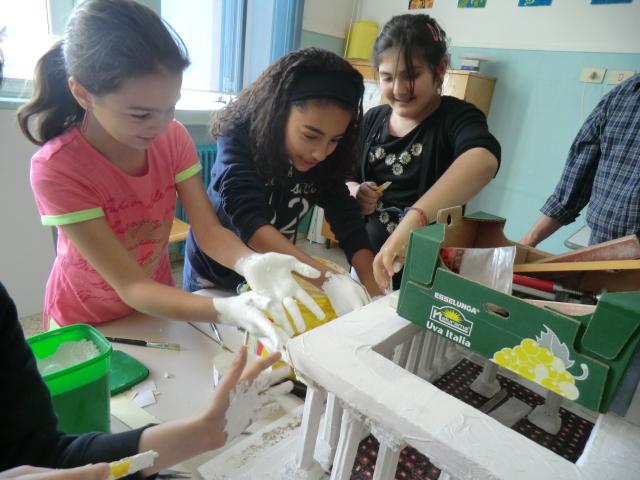 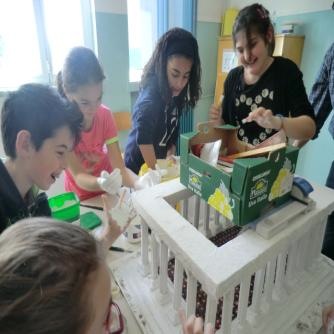 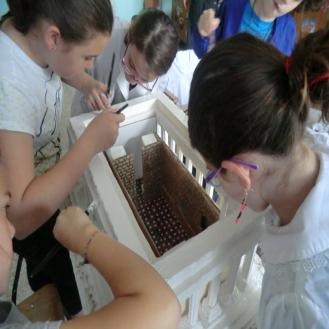 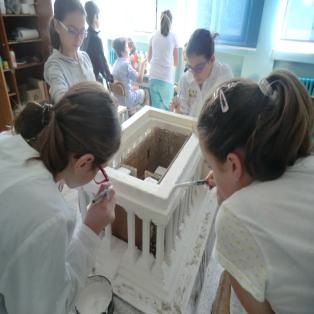 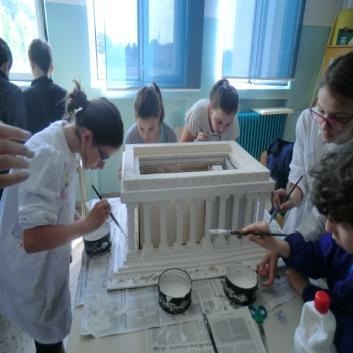 Finitura in idropittura murale
Ora  occupiamoci dell’esterno …
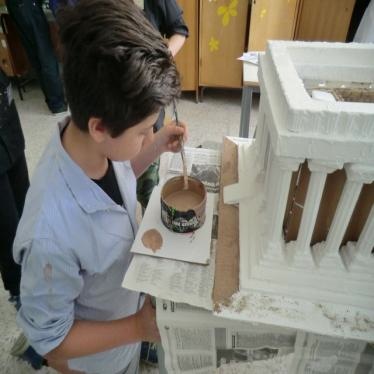 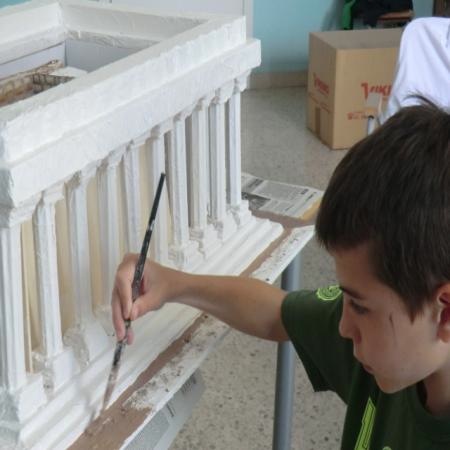 La prima decorazione …
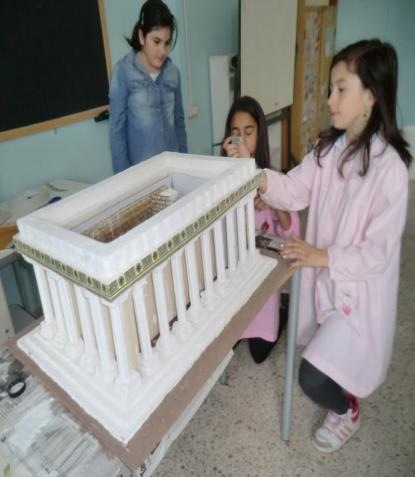 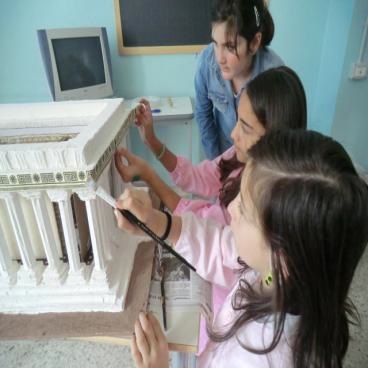 Altre  decorazioni …
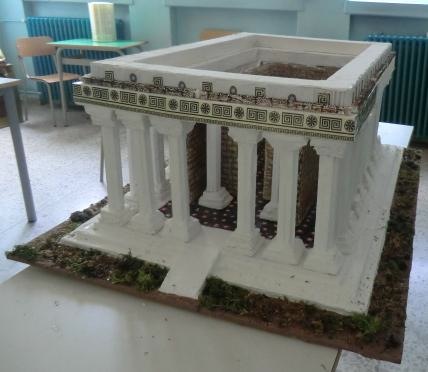 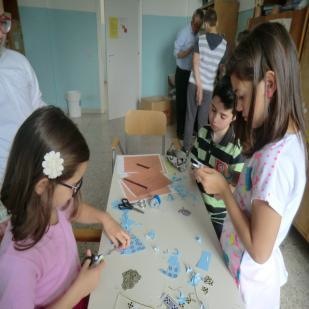 La struttura del  tetto dell’esperto, un  lavoro magnifico …
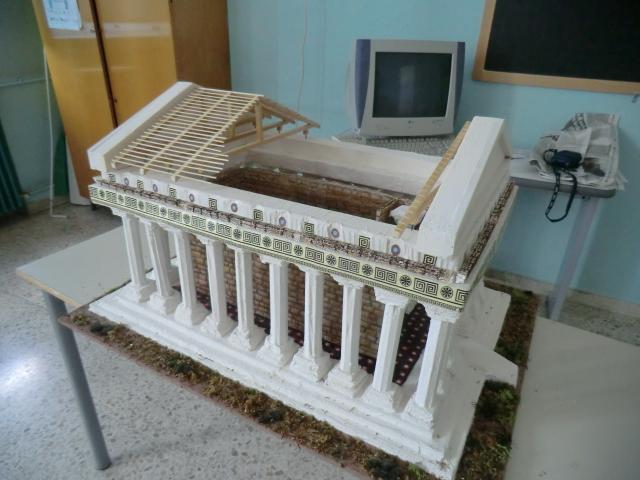 Gli  ultimi  ritocchi  e …
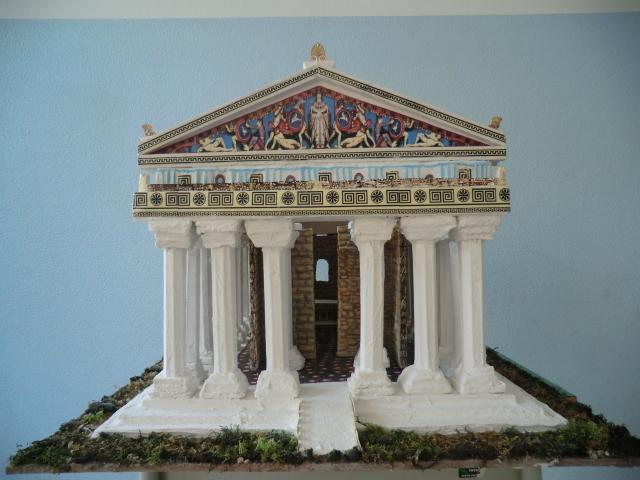 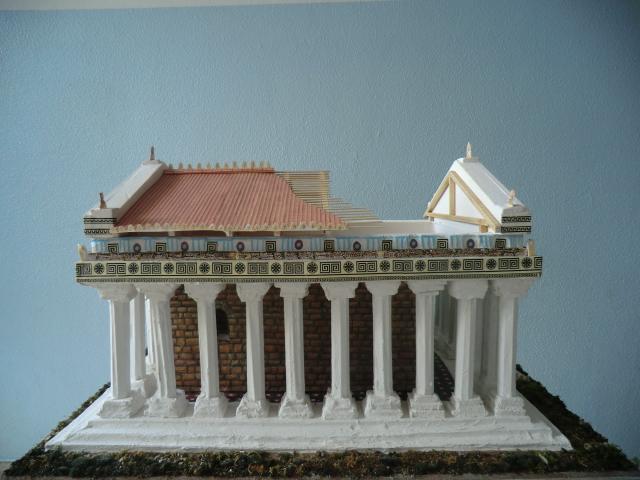 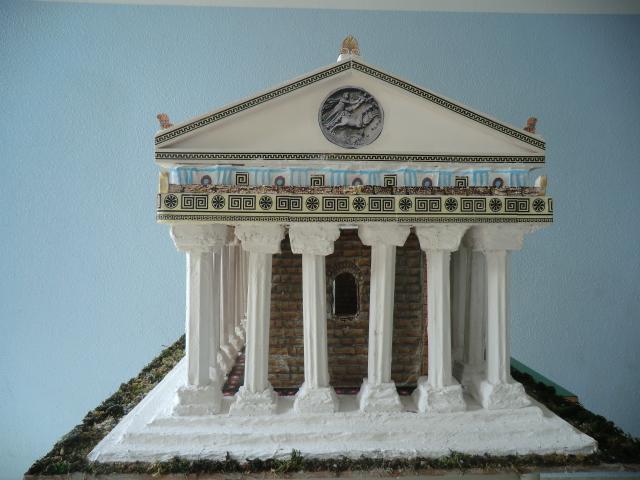 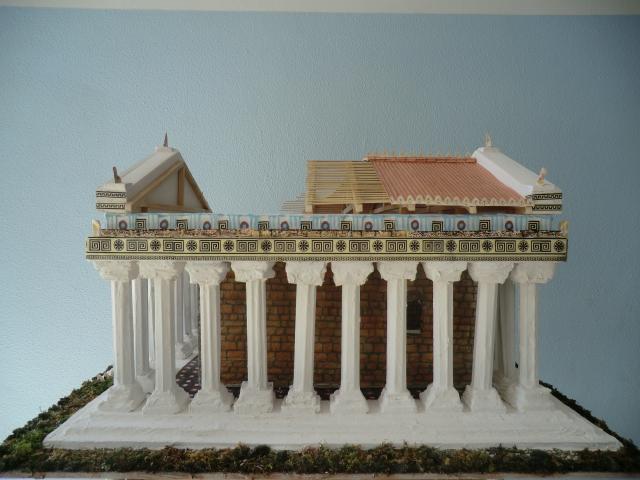 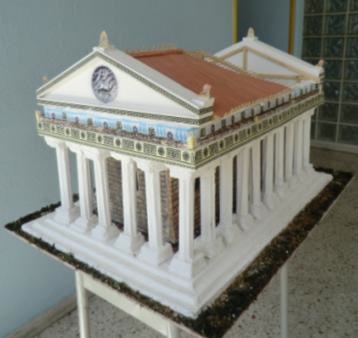 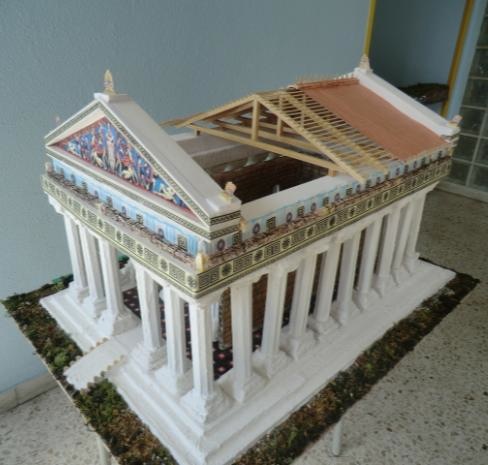 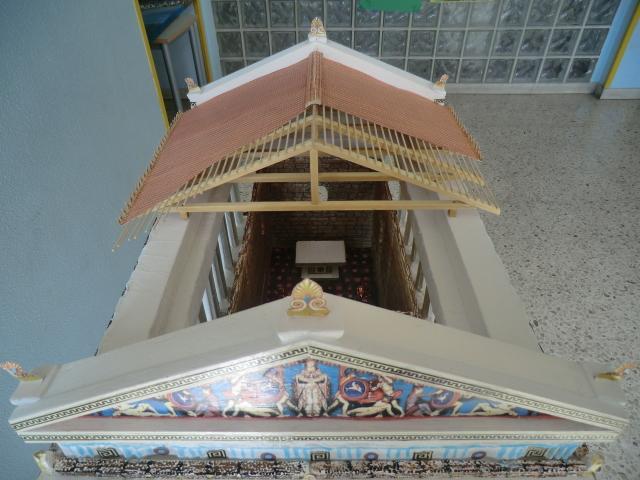 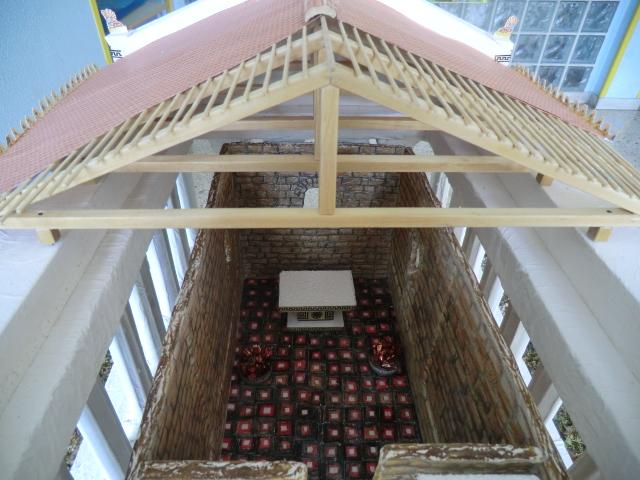 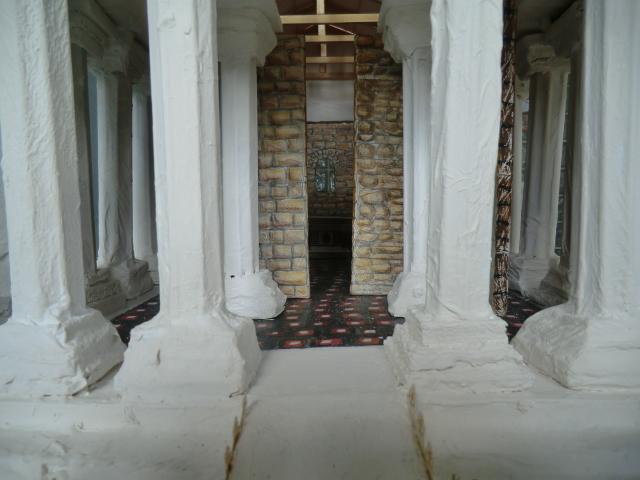 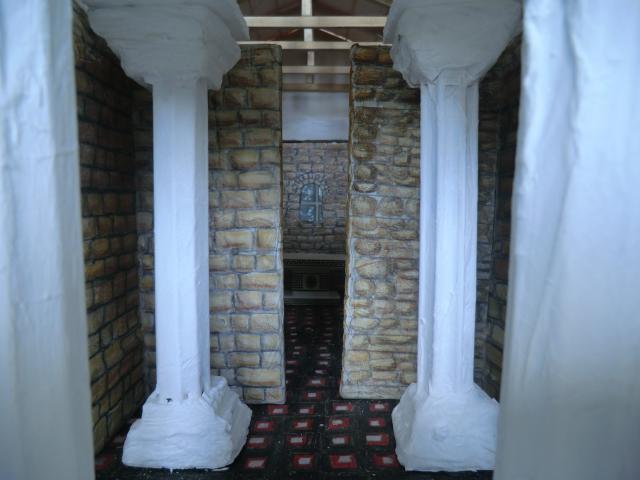 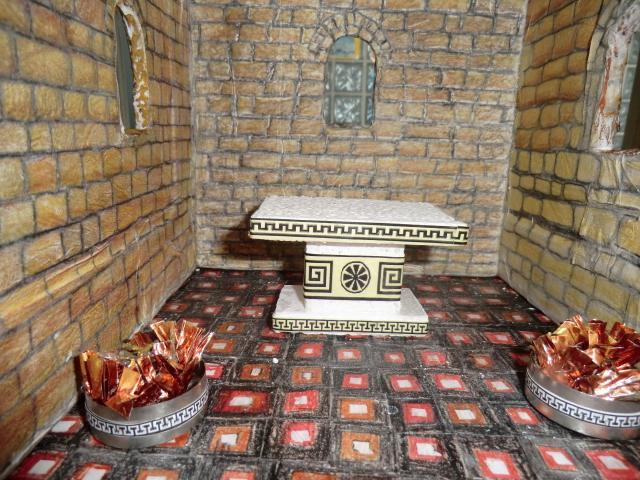 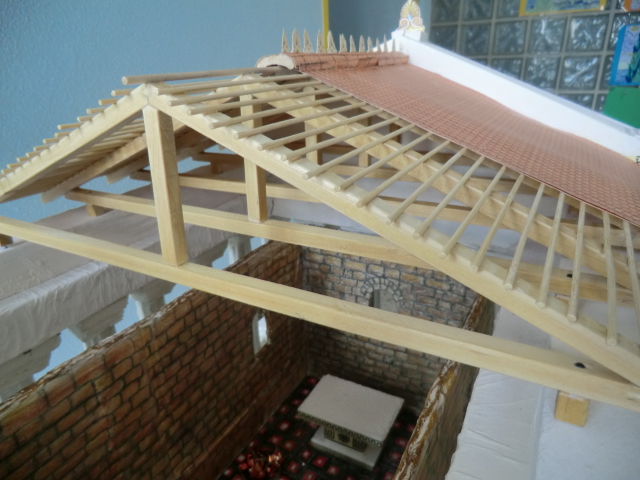 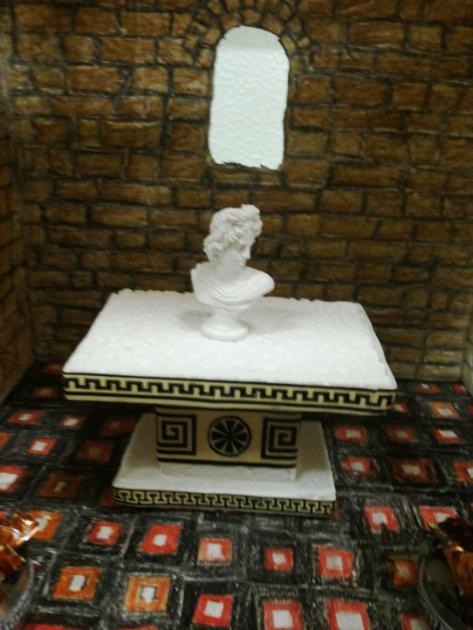 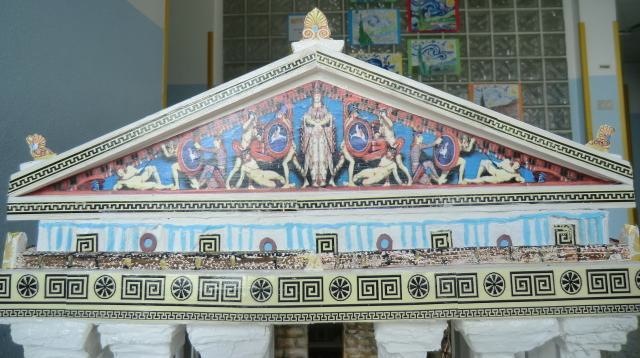 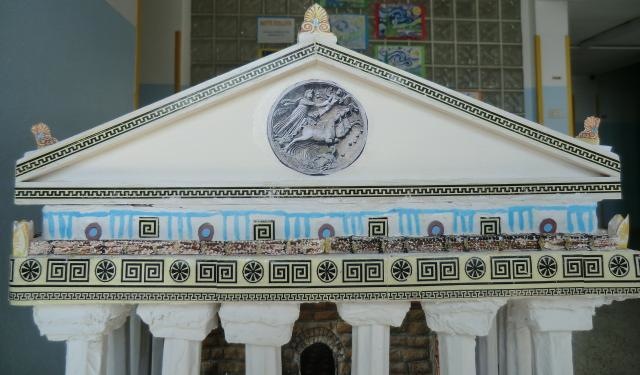